For HV processing: An Aluminum puck with explosion-bonded SS that Bubba polished to mirror surface finish was mounted.
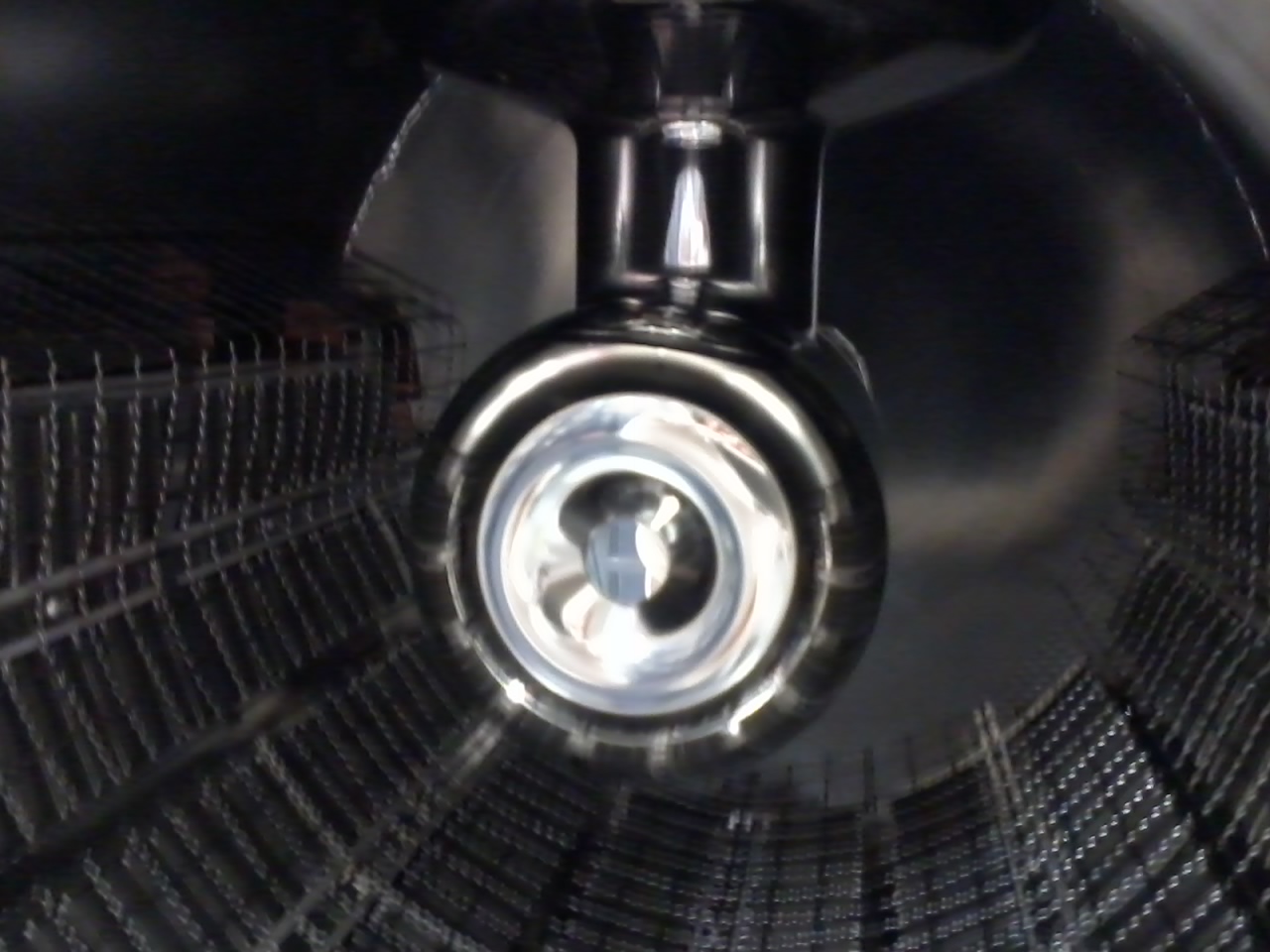 Cathode and anode mounted in the gun
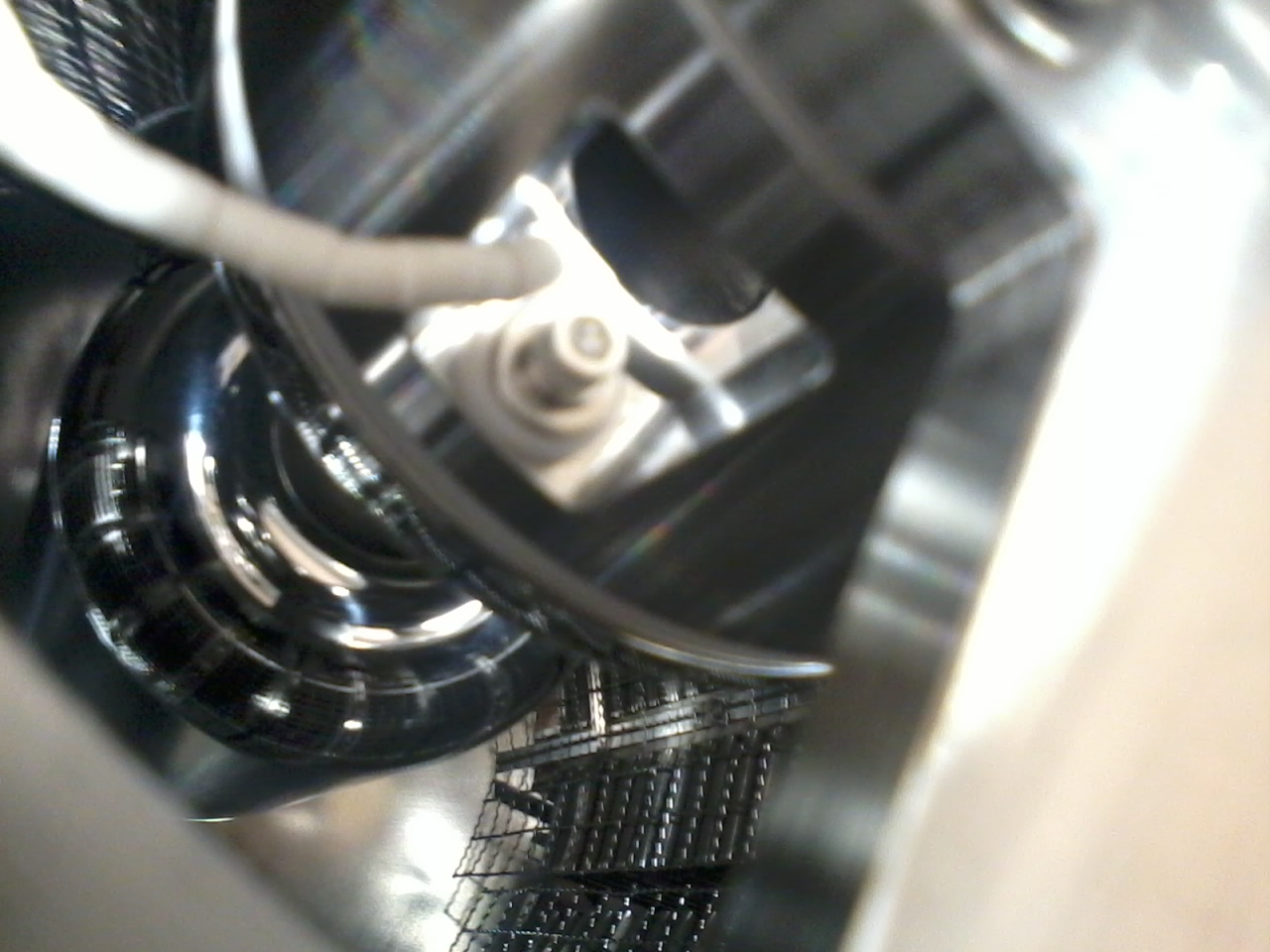 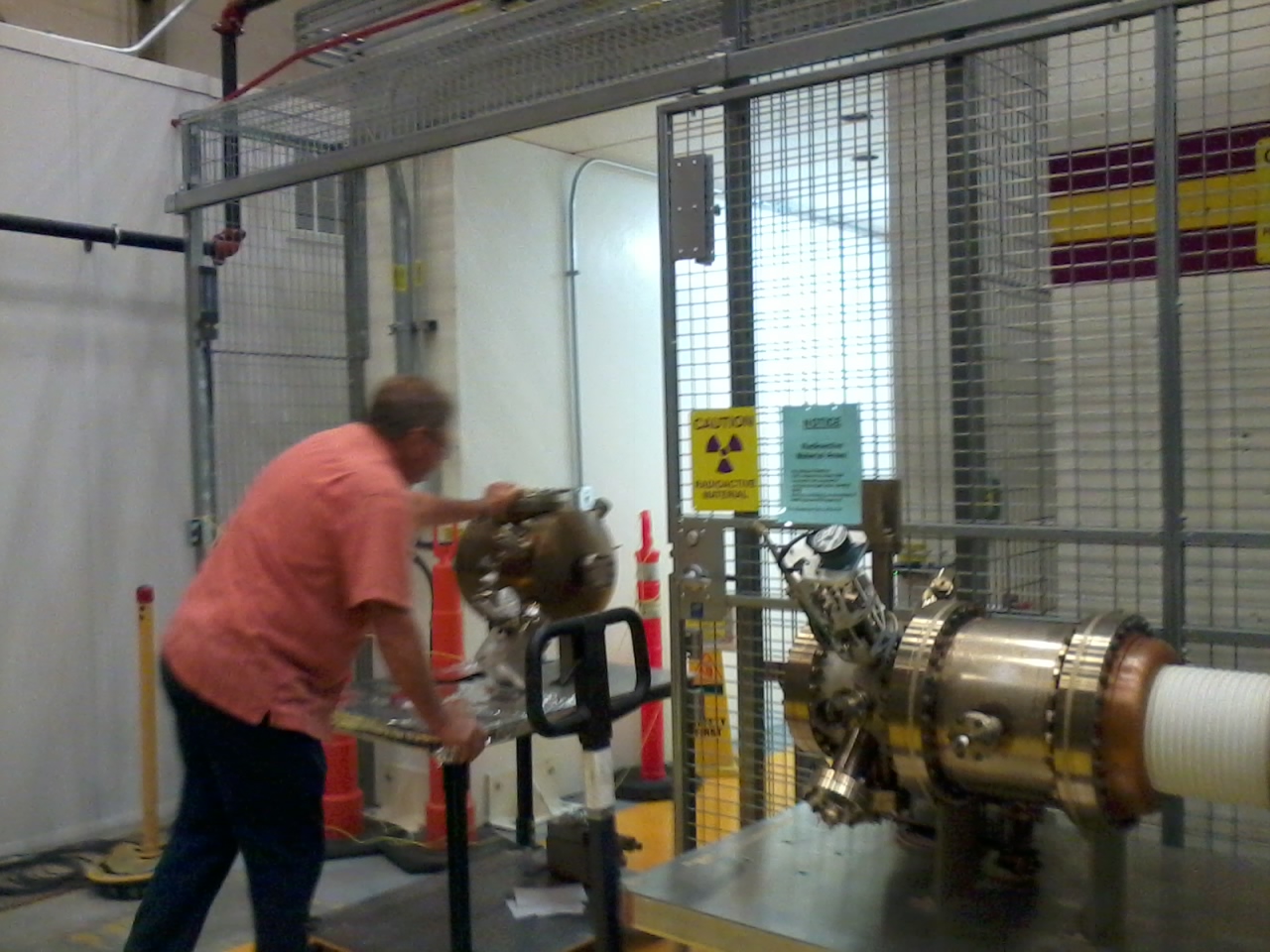 Retired
2017
Newborn
2017
Getting ready for vacuum bake in the UITF
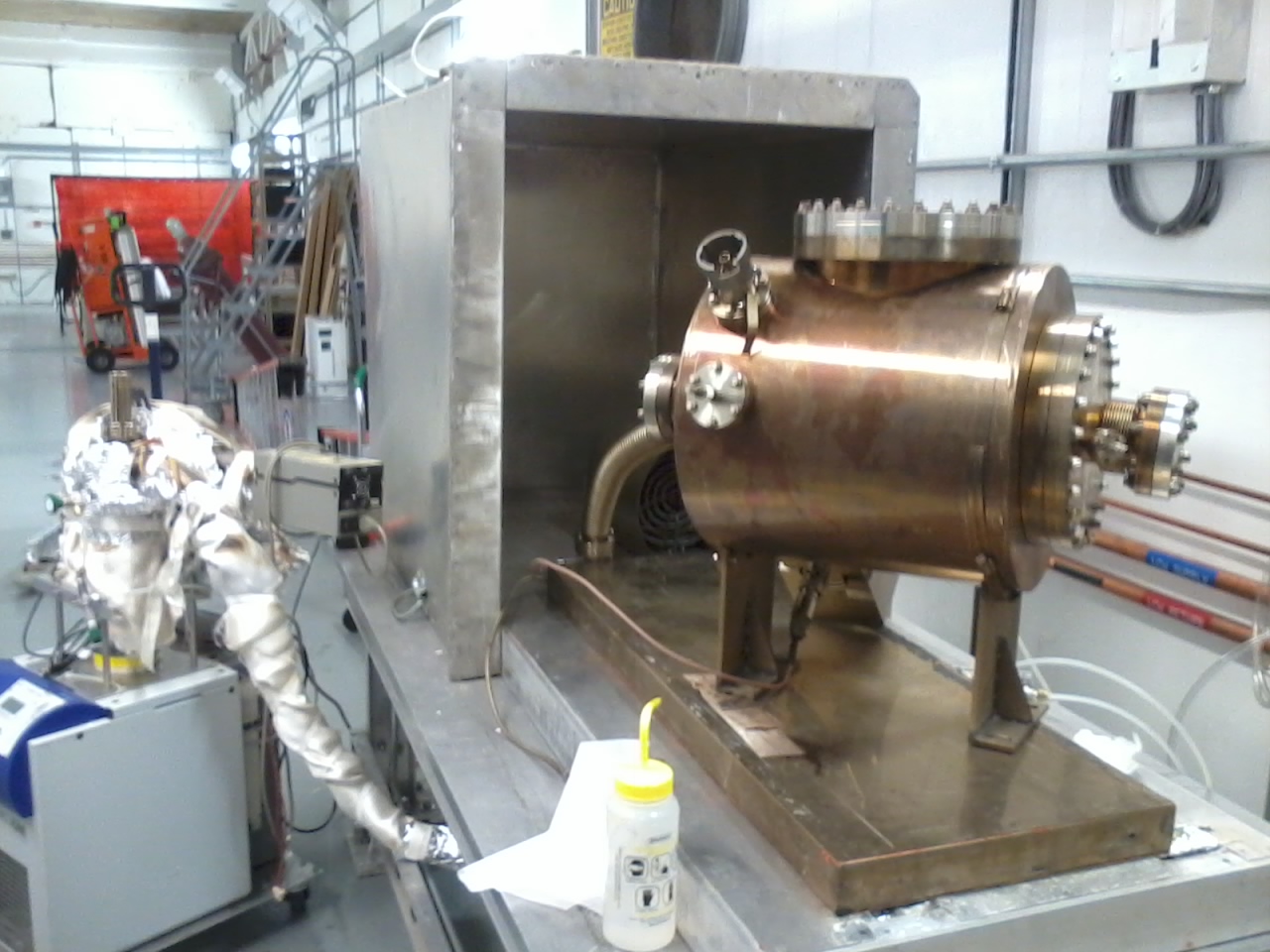